1
Jakub Konečný
Marek Kosík
Desegregation of education – czech republic
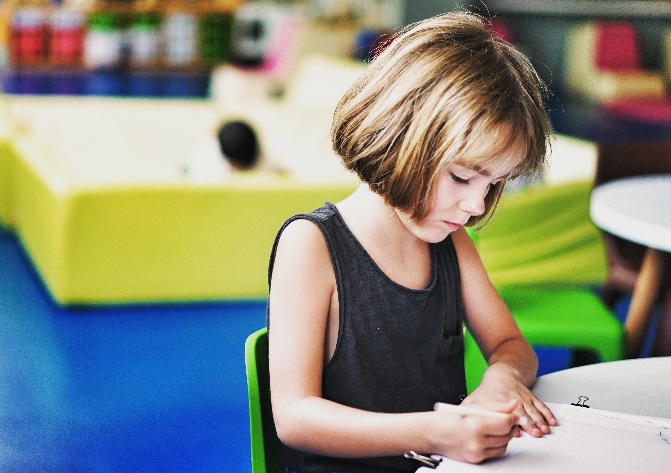 2024
Bergen, dipa
OMBUDS Mandate
3
Discrimination
Anti-discrimination Act
Discrimination grounds (reason to discriminate): ethicity
Area of discrimination (context of the discrimination):  education
Direct discrimination – where one person is treated less favourably than another is, has been or would be treated in a comparable situation based on the prohibited grounds
Indirect discrimination – less favourable treatment based on seemingly neutral criteria (legitimate aim, proportionality, necessity)
4
Assistance to Victims
Assess whether discrimination has occured
Invite the other party to comment on the matter (they are not required to do so)
Advise on the rights, may recommend turning to an inspection body
May recommend filing legal action with the court, may arrange free legal aid
Ombudsperson cannot represent the victim in a court, nor file an action in public interest – this should change soon with the new EU rules for Equality Bodies
5
ECTHR and ECSR cases
D. H. and others v Czech Republic: Violation of the prohibition of discrimination in the right to education
Enrolling Roma children into special schools (for children with mental disability)
Inadequate assesment tools
Disporoportionate number of Roma pupils in special schools
ERRC v Czech Republic: Violation of the right of the family, mothers and children to social, legal and economic protection in connection with the prohibition of discrimination 
Failure to collect ethnic data on children in state institutional care
6
Racial Segregation
„In relation to racial discrimination and particularly racial segregation disadvantage or unequal treatment consists in the very fact of the different treatment of individuals belonging to a particular race or ethnic group or in their separation (segregation), since it is in itself offensive and stigmatising, implying for those individuals a feeling of exclusion and inferiority.“
7
Placing of Roma children in special schools

Research on the ethnic composition of pupils in special schools (2012)

Education in mainstream primary schools with high proportion of Roma children („roma schools“) 

Recommendations of the Ombudsman on the joint education of Roma and non-Roma children (2018)
8
RESEARCH METHODOLOGY
Roma children in special schools
Sample design

random stratified selection
 proportional representation of schools according to the population of each region
 67 schools (from CSI list; N=171 schools)
 the research concerned classes in which pupils are educated according to the RVP ZV LMP (mild mental disability) educational programme
9
RESEARCH METHODOLOGY
Roma children in special schools
Method

Third party observation
Ombuds staff
in pairs directly in the classroom

Identification based on indirect criteria
class teachers
deeper insight, social context
10
RESULTS
Roma children in special schools
Ombudsman observation
11
RESULTS
Roma children in special schools
Class teachers estimates
12
RESULTS
Roma children in special schools
Summary of results 

Percentage of the total Roma population in the Czech Republic: cca 2–3%
Estimate of the proportion of Romani pupils according to class teachers: 35 %
Estimated proportion of Romani pupils according to Ombudsman: 32 %

The Romani population is clearly overrepresented in special schools =˃ Indirect discrimination continues
13
Ombudsman´s recommendation
Roma children in special schools
Anchoring the priority of individual integration of pupils with special educational needs in primary school directly into the law =˃ clear concept of primary education
recommendation to the Government - to submit the Government's draft amendment to the Education Act 

Amendment of Implementing Decree No. 73/2005 Coll. by deleting the possibility to include a pupil without a disability in a class of pupils with disabilities =˃ elimination of contradiction with the Education Act 
recommendations to the Ministry of Education
14
CONTEXT – State of 2018
Primary schools with high proportion of Roma children
Roma pupils make up 3.7% of pupils in primary schools

Segregation at school level
Cca 4 000 primary schools in the Czech Republic
147 of them have 30 % or more Roma pupils (about 18,000 pupils)
13 schools have more than 90% Roma pupils (approx. 3,000 pupils)

Segregation at class level
no data
15
Research method
Primary schools with high proportion of Roma children
Research questions
What are the consequences of segregated education? 
summary of available empirical research
How can segregated education be mitigated and eliminated?
overview of desegregation measures tested in the Czech Republic and abroad
What is the experience of Czech schools? 
qualitative method of semi-structured interviews with headmasters and headmistresses (and other representatives) of 10 primary schools 
sample – schools from different regions, from different sized municipalities/towns, with different numbers of pupils and different proportions of Roma pupils; + condition of the declared desire to move towards inclusive education 
OBJECTIVE: To identify, through specific cases, the causes and circumstances of the emergence and deepening of separate education of Roma and non-Roma children in primary schools
To analyse the experience of representatives of primary schools with individual desegregation tools and to explore their opinions on the usefulness of other possible tools known in the Czech Republic and abroad, which they have not used so far
16
Consequences of segregation:SOCIAL
Primary schools with high proportion of Roma children
segregation reduces the chances of achieving higher levels of education

segregation reinforces social exclusion

segregation contributes to social tensions in society
17
Consequences of segregation:Pedagogical
Primary schools with high proportion of Roma children
segregation increases teachers' workload and the risk of burnout

segregation leads to instability in the local education system
18
Consequences of segregation:economic
Primary schools with high proportion of Roma children
segregation leads to lower economic activity + segregation causes significant losses of gross domestic product of the Czech Republic
segregation increases the economic burden on the school founder (municipality or ministry)
19
Definition of the situation: the schools' view on joint learning
Primary schools with high proportion of Roma children
I don't want to talk about ethnicity, as I said, I don't want to talk about ethnicity, I think we're going to talk about socially disadvantaged children rather than Romani children, aren't we, even though they are Romani children, of course. For me, the important thing is that they are socially disadvantaged, not that they are Roma. 
		Representative of school A (more than 75% Roma pupils)
20
Acceptability of separate Education: the view of schools
Primary schools with high proportion of Roma children
I don't have a cure for all this. For me it's, for me it's... It just seems like vanity to me anymore. I know it would have been better, what we experienced here the beginning [when a large proportion of non-Roma pupils attended the school - author's note] when we started here was better. [...] But how do we reverse it now that we've reached this point, how do we reverse it back? [...]...because of course I've been facing these questions for a few years now, what to do here? I basically don't know what to do, well.
	Representative of school D (more than 75% Roma pupils)
21
Primary schools with high proportion of Roma children
Acceptability of separate Education: the view of schools
They like the school and that's why the parents put them here, because they don't feel comfortable in the mainstream schools. They, if maybe somebody transfers from us, it happens routinely, every year we put some kids there, just capable kids, most of them come back to us because the pressure of the majority society won't stop there. You know very well that there is simply an aversion in our society, strong. [...] Like personally I think it's just not a bad thing that these kids are like together, they want to be together. 	
	
Representative of school D (more than 75% Roma pupils)
22
Causes of segregation
Primary schools with high proportion of Roma children
segregation in housing 
inaction or inappropriate intervention by the founder 
disapproval of some parents (especially non-Roma parents) for joint education
unwillingness and/or unpreparedness of some schools to accept Romani pupils
placing pupils with higher support needs in segregated schools
the absence of a systemic solution and its political support
23
Causes of segregation
Segregation in housing
When I started teaching here, it was an all-majority school. [...] Because the area is the way it is, it was settled mainly by Romani citizens. So what happened was that we were their catchment school, so most of the children started coming to our school, and in the period of five years, when the majority of the Roma children were here, of course the majority children went to the nearest schools in the area.

Representative of school C (more than 75% Roma pupils)
24
Causes of segregation
Inaction or inappropriate intervention by the founder
No one can help us with this situation. No one. We have tried to appeal to the founder, and there have been several requests to change the catchment areas so that it would be fairer [...] There is no political will.
Representative of school G (5-34 % of Roma pupils)

The current situation was created as part of the optimisation process when [name of school] merged with [name of school] primary school because the latter had financial problems. [...] Therefore, this administrative anabasis had to be carried out in order for the school to basically keep going. By merging, 200 non-Roma pupils left in a turn of the day and night.
School representative E (more than 75% Roma pupils)
25
Causes of segregation
Inaction or inappropriate intervention by the founder
Look, we are in a situation here where our founder, I am talking about the city, is not in favour of inclusion. I wouldn't want you to hear the verbiage in the City Council meetings about the Roma, I won't quote that for the record here. Our school is accused of accepting Roma children. The argument that Roma live here and that we are their catchment school, therefore, whether we want to or not, we must accept them, fails. Our founder, [name], told me that he envisions a school without Roma, a school of bright children, all of whom will apply to secondary schools with a high school diploma and will be future students and university graduates.
School representative I (35-49 % of Roma pupils)
26
Causes of segregation
Disagreement of some parents with joint education
It's true that the parents are looking and searching for names, but it doesn't always add up that the name Horváth belongs to a Romani child. Parents look for this and can conclude right away: we have, and I'll slap it now, ten Roma children in our class. Just by name alone. They haven't seen any of them yet, but they'll jump to conclusions. But they don't. Unfortunately. [...] And the second, second, second halo began when we, I mean, the first official class meeting for parents of future first-graders was held, when parents took pictures of the lists and checked off by name who might or might not be Romani. [...] And they were counting explicitly by name.
Representative of school G (5-34 % of Roma pupils)
27
Causes of segregation
Reluctance and/or unpreparedness of some schools to accept Romani pupils
So they are developing strategies that say: 'We are focusing on language education here, the children will take an English language test when they are admitted or before they enrol [...] to see if they already know something, if they don't know something. If they pass this test, we will accept them. Well, so a Romani child who doesn't know Czech properly can't succeed, right. [...] and they are also strumming the string that the schools that are for everyone are of lower quality because the weak children who go there are holding back the other children, and I, as a parent who is convinced that I have a smart child, will not allow my child to stagnate with some Roma or some weak [...].
School representative I (35-49 % of Roma pupils)
28
Causes of segregation
Placing pupils with higher support needs in segregated schools
Every week, several times, someone calls me here and presents it as, 'We have learned that your school is working with these children who need some help. We, you know, in our school, we can't do it, wouldn't you take this kid? Yeah, that kind of strategy, like praising us for doing something well. And actually, instead of them learning it too, they're actually trying to shove a kid in there that maybe they don't know how to handle or they just don't want them there.

School representative I (35-49 % of Roma pupils)
29
Causes of segregation
Lack of a systemic solution and its political support
We would need the system as a whole to admit at the top that such schools simply exist, or to address it somehow. We are not, by choice, such a school. The system that is set up simply on the amount of pupils, on some funding through pupil numbers, through some standardised system of a classical school... So if they could just admit that there are schools that are different, that system is hurting them in that way, when they have so much more to do. So if the system could acknowledge that and somehow like single out a group of those schools and say: Yes, and these ones, don't take my word for it, but we're going to give these ones a 1.2 multiplier because we can acknowledge that the majority is not going to send these kids there.

School representative E (more than 75% Roma pupils)
30
Possible solutions
Headmasters are not happy that their schools are perceived as being for Roma children and/or children with higher support needs and want change
also stated that they did not cause the situation, cannot solve it, and are doing their best to make the schools work as well as possible
headmasters have very limited options to eliminate or prevent segregated education
building the school's reputation
working with families 
the main instruments are in the hands of municipalities and the Ministry of Education
31
Or we do a Christmas event, it's called [name of event]. We do it in the temple in the city. So there are, apart from us, we're basically the only Roma school there and all the others from the majority ones. Christmas program. We organize it and they come. There we already have it...There it is such a mass, there is a mass meeting of Roma and non-Roma ethnicity. And it works. Individuals have fun with each other. 
Representative of School D (more than 75% Roma pupils) 
We have a publicity team in the school that takes care of the website and social media and Facebook [...] what the class did, what they did really well, where they were, what they experienced. And most importantly we reach out to those people who are clients for us in the future. That means mothers, and they don't sit in the sandbox with their kids, they're more like sharing Facebook and Instagram messages and stuff like that. So that's our playground now, and it's working quite well because we're pulling people in who just never would have thought to bring their child here before. [...] And of course they start sharing it with each other, which is already happening after the two years of media exposure and it's bearing fruit, so this year we've de facto enrolled 100 percent more kids than the last enrollment of the previous management. 
School representative F (5 - 34% of Roma pupils)
32
Desegregation measures
quality common pre-school education
appropriate school district settings
transporting or accompanying pupils to distant schools
conviction about the meaningfulness of common education + declaration in the curriculum 
good preparation of teachers for ethnically heterogeneous classroom collectives
help from other school staff and support from external bodies in the locality
meeting of Roma and non-Roma families
tutoring and mentoring of students
prevention of bullying and setting a friendly school climate
helping low-income families with the financial costs of education
building the school's reputation
regular meetings with stakeholders
33
[Speaker Notes: research of domestic and foreign literature, we discussed the results with practitioners

must be combined, not individually

Ad 3) with the aim of achieving equal representation of Roma and non-Roma pupils in schools in the municipality

Ad 5) (further training, sharing good practice between schools, hospitality in schools, mentoring)

Ad 6) (teaching assistants, social pedagogues, school assistants, mediators) 

Ad 12) (city police, OSPOD, non-profit organizations, other schools, city management)]
Recommendations
Ministry of Education
an explicit declaration that segregation in education is unacceptable
Provide methodological guidance to municipalities and schools on how to prevent and address segregation:
analysis of the current situation
development of a desegregation plan
Preparing for change (changing school districts, transferring students between schools, attracting non-Roma students)
implementation of measures at the level of the local education network (funding, school lunches, school counselling centres)
at school level (familiarisation activities for children and parents, tutoring)
ensure sufficient funding for desegregation
34
[Speaker Notes: complicated, can't be changed overnight, a long haul
so that municipalities and schools are not alone in this, but have support from the Ministry

Desegregation plan proposal = more for larger cities with multiple schools
creation - reach out to other schools, OSPOD, NGOs, Agency for Social Inclusion

degree of segregation varies from region to region - need for additional financial support
Expansion and stabilization of the positions of social educator, school assistant, social worker (PO, templates, unsystematic, obstacle to long-term planning)
More money to teachers who will be involved in desegregation (extra AP work but not paid) - will this change with funding reform = inclusion ratio?]
Recommendations
Czech School Inspectorate
continue to provide methodological support to schools and share examples of good practice 
in its inspection activities, actively investigate suspicious circumstances that may lead to ethnic segregation or discrimination
35
[Speaker Notes: methodological guidance belongs mainly to the Ministry of Education and the National Institute of Education, but for schools these institutions may be distant, they come more into contact with the CSI, the CSI has a good overview from the hospitalizations

methods of working with children who require a higher level of support, so that schools are not alone

at the level of the local education network]
Recommendations
Municipalities
design and approve a desegregation plan in cooperation with all stakeholders 
take into account potential segregative impacts when setting school districts, closing and merging schools
36
[Speaker Notes: the founder from the research - economic reasons, the building of the Roma school to be used for something else, communication with other schools (including teachers) and parents, overcrowding, second grade goes, first grade in nearby schools, cooperation with the municipal police (crossing the road)]
Recommendations
Schools
accepting all pupils for mandatory school attendance, not rejecting Roma pupils because of their ethnicity
not to quasi-specialise on "problem" pupils or the idea that Roma children are better off when they are together
work with families of Roma and non-Roma pupils and remove fears of joint education
support school staff in further training (working with a mixed team)
Preventing bullying and creating a welcoming school climate
37
[Speaker Notes: Unfortunately, it sometimes happens that headmasters informally send Romani families to Romani schools in the hallway (and sometimes in good faith), believing that they will be better off there.
non-traditional class meetings
R-Bridges; transfer know-how from Roma schools to mainstream schools
mutual fears of bullying, mediation Agency]
Jakub Konečný
konecny@ochrance.cz

Marek Kosík
kosik@ochrance.cz
THANK YOU FOR YOUR ATTENTION.
38